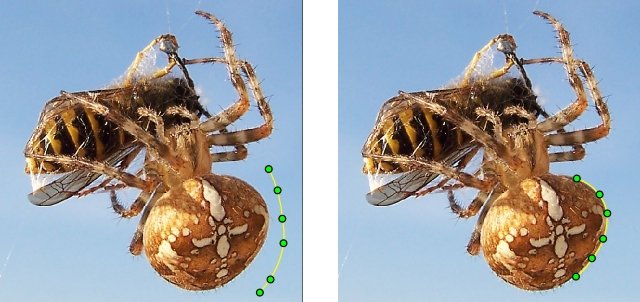 Active Contours
Adam Hoover
Motivation
Start: rough initial contour
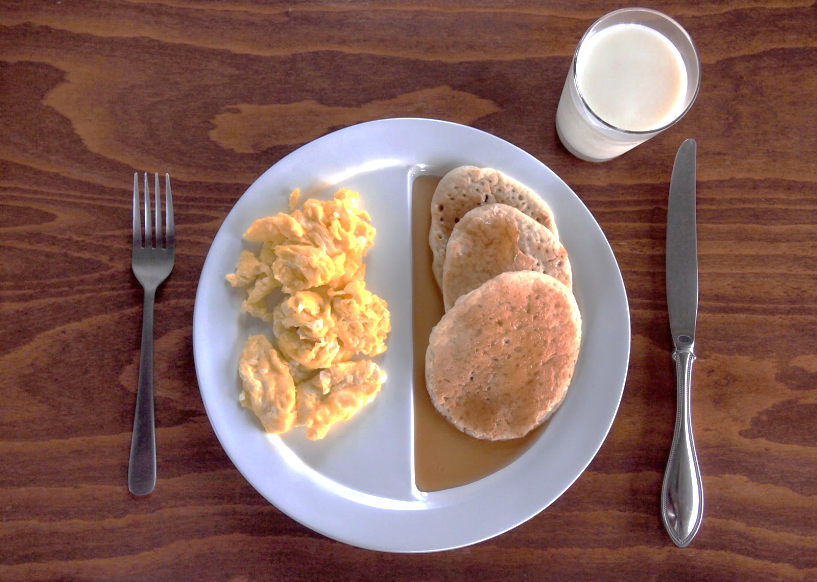 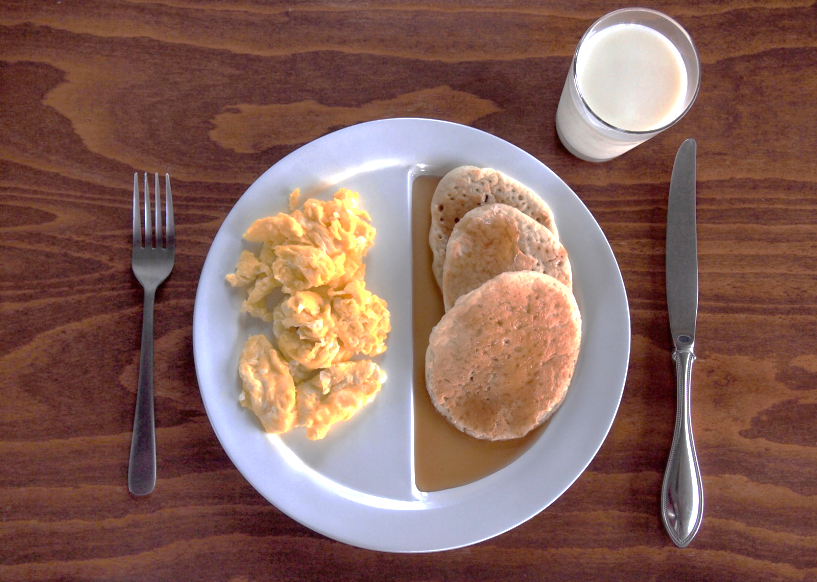 active
contour
algorithm
End: desired final contour
Control points
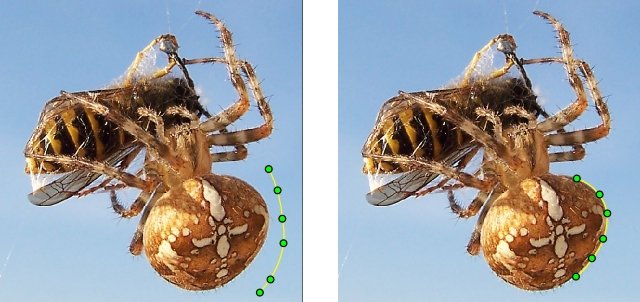 Control points = every Nth pixel on contour
Active contour algorithm only operates on control points
All other pixels in contour are interpolated (linear or curved) between control points
Control point energy
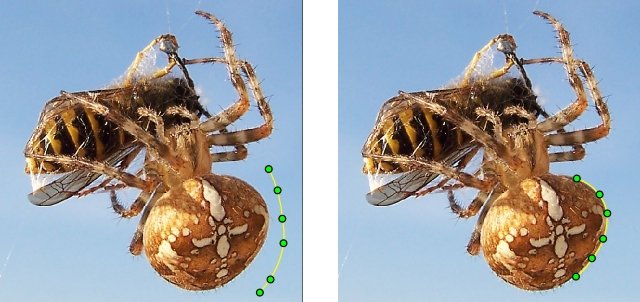 W
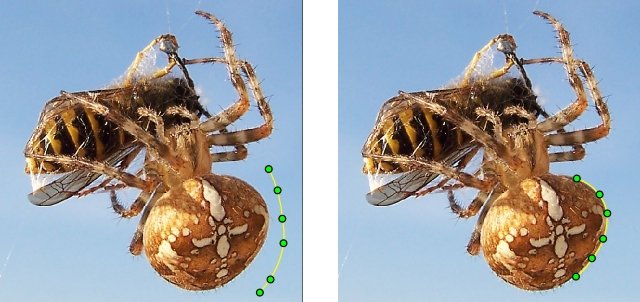 W
For each control point, calculate energies in a W x W window around it
Note:  it does not matter if other control points are in the window or not
Internal energy
W
Based on locations of control points
i+1
Note:  does not matter how many (if any) control points are in the window; we know all their locations regardless
i
i-1
Second note:  we pick a formula to describe the internal energy
Window for control point ‘i'
Example internal energy formula
Einternal = (xi - xi+1)2 + (yi - yi+1)2
2
37    26     17    10    5       2       1
1
i+1
1
36    25     16     9       4      1      0
0
2
37    26     17    10    5       2       1
1
i
40    29     20    13    8        5      4
45    34     25    18    13    10     9
i-1
52    41     32    25    20    17     16
61    50     41    34    29    26     25
Current locations of control points
If we move ‘i’ to the given location, how far is it from ‘i+1’?
External energy
W
11    24    27     23    11     8      5
Based on image data
10    22    25     25    10     9      5
12    20    27     20    12     8      4
Note:  we pick a formula to describe the external energy
10    20    24     22    10     8      5
9     21    29     20    11     7      5
10    24    23     25    10     6      6
11    20    20     27    14     8      5
Example window of image data around control point ‘i'
Example external energy formula
Eexternal = -I(xi,yi)
11    24    27     23    11     8      5
-11  -24   -27   -23   -11   -8     -5
10    22    25     25    10     9      5
-10  -22   -25   -25   -10   -9     -5
12    20    27     20    12     8      4
-12  -20   -27   -20   -12    -8    -4
10    20    24     22    10     8      5
-10  -20   -24   -22   -10   -8     -5
9     21    29     20    11     7      5
-9   -21   -29   -20   -11   -7     -5
10    24    23     25    10     6      6
-10  -24   -23   -25   -10   -6     -6
11    20    20     27    14     8      5
-11  -20   -20   -27   -14    -8    -5
External energy around control point ‘i'
Window of image data around control point ‘i'
Total energy
Etotal = Einternal + Eexternal
37    26     17    10    5       2     1
26    2     -10   -13   6       -6    -4
-11  -24   -27   -23   -11   -8    -5
36    25     16     9       4      1     0
26    3      -9    -16    -6     -8    -5
-10  -22   -25   -25   -10   -9    -5
37    26     17    10    5       2     1
25    6     -10   -10   -7     -6     -3
-12  -20   -27   -20   -12    -8   -4
40    29     20    13    8        5    4
30    9      -4    -9      -2      -3    -1
45    34     25    18    13    10    9
-10  -20   -24   -22   -10   -8    -5
36   13     -4    -2      2       3       4
52    41     32    25    20    17  16
42    17     9      0     10    11    10
-9   -21   -29   -20   -11   -7    -5
61    50     41    34    29    26  25
50    30    21    7      15    18    20
-10  -24   -23   -25   -10   -6    -6
Internal energy around control point ‘i'
Total energy around control point ‘i'
External energy around control point ‘i'
-11  -20   -20   -27   -14    -8   -5
Minimum energy
26    2     -10   -13   6       -6    -4
26    3      -9    -16    -6     -8    -5
i+1
25    6     -10   -10   -7     -6     -3
30    9      -4    -9      -2      -3    -1
i
36   13     -4    -2      2       3       4
42    17     9      0     10    11    10
50    30    21    7      15    18    20
i-1
Total energy around control point ‘i'
Control point ‘i‘ will move to location with minimum total energy
Note:  control point ‘i‘ does not move yet!  Make same calculations for all control points first.
Loop over all control points
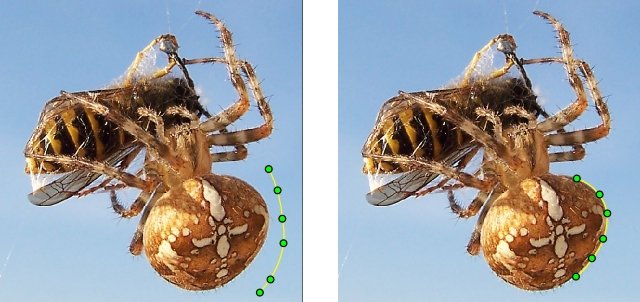 W
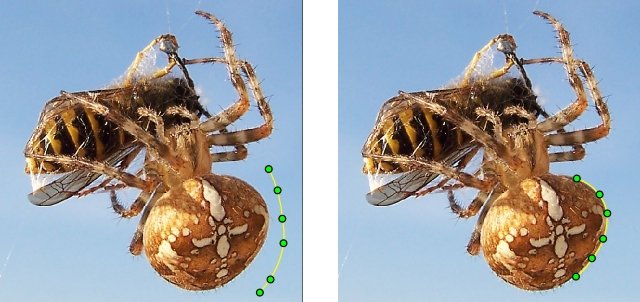 W
‘i'
‘i+1'
W
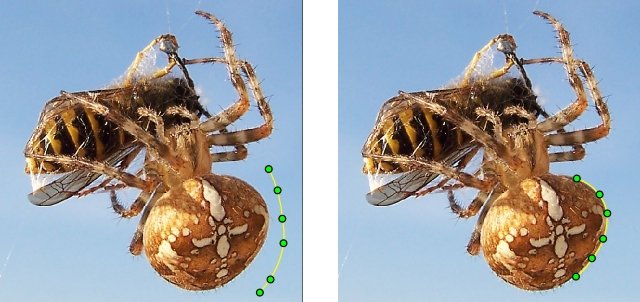 …
After new locations for all control points calculated:
Move control points
Interpolate pixels between control points (if desired)
W
Loop multiple iterations
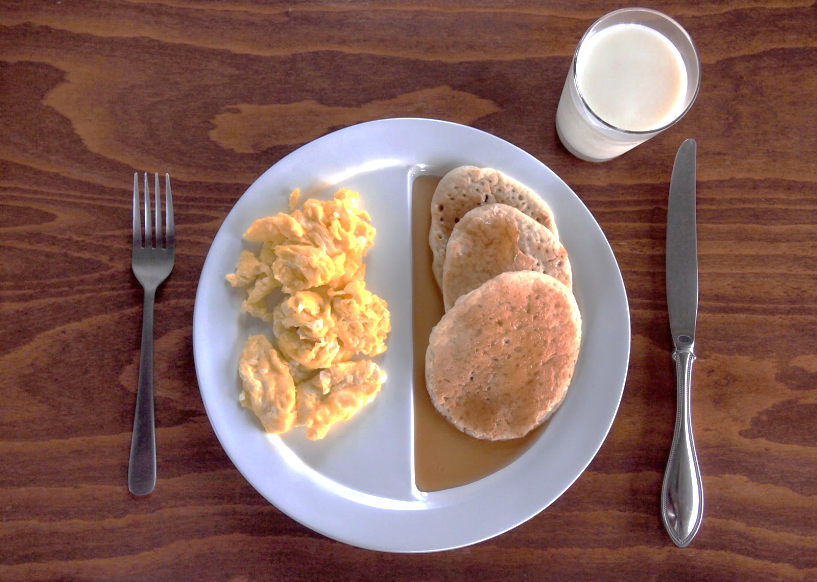 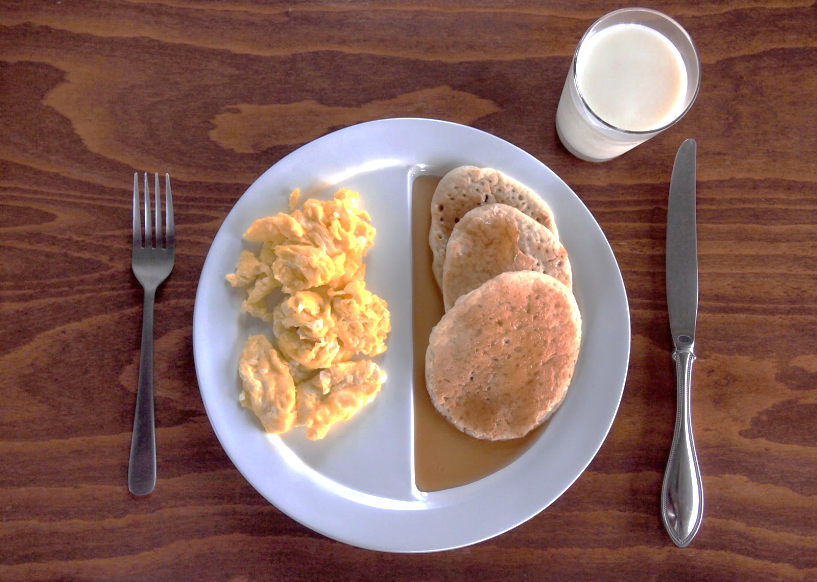 …repeat…
Start
Iteration 1 through all control points
T iterations
End
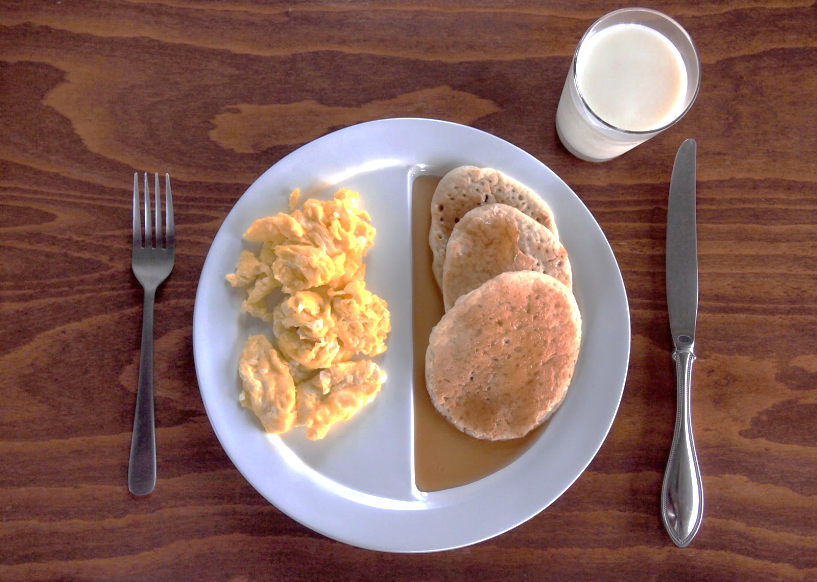 Contour moves a little each iteration, until it settles or T iterations have finished
Lots of options
Etotal = Einternal + Eexternal
Internal energy formula (what force does our example exert?)
External energy formula (what force does our example exert?)
What do you think is the most common?
Control point distance N (what is the benefit of larger and smaller?)
Window size W (what is the effect/tradeoff of a larger vs smaller window?)
Number of iterations T
Etotal = K1Einternal1 + K2Einternal2 + K3Eexternal1 + K4Eexternal2
Can use multiple internal and multiple external energies
Can weight energies; to do so they must typically be normalized
When to use?
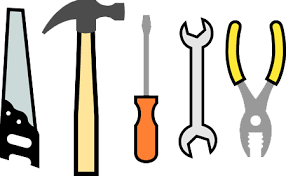 “Snap to” outlining of things
Video tracking (frame to frame)